Figure 1 V formation flights, the upper one with an obtuse formation angle, α >90°. In the lower figure, the greater ...
Behav Ecol, Volume 15, Issue 1, January 2004, Pages 158–162, https://doi.org/10.1093/beheco/arg109
The content of this slide may be subject to copyright: please see the slide notes for details.
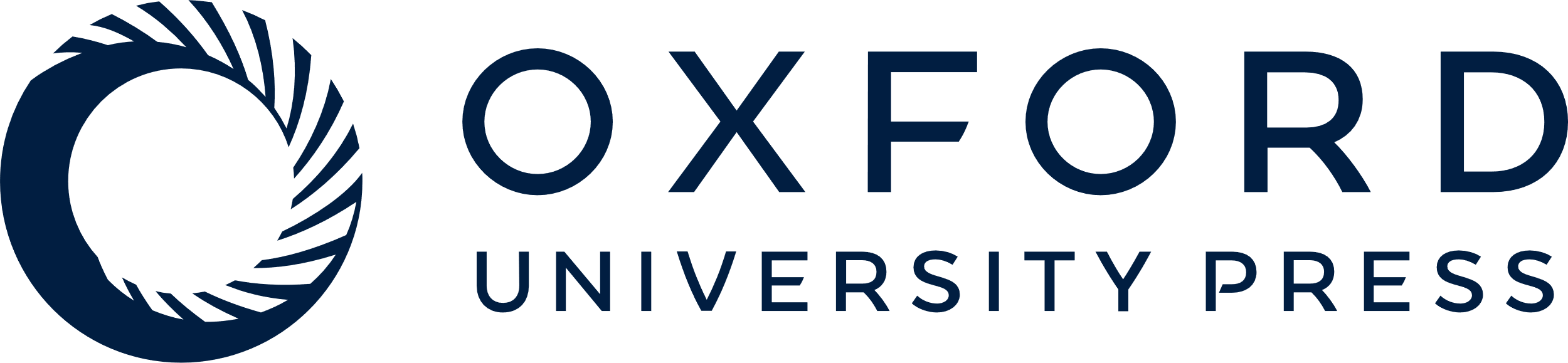 [Speaker Notes: Figure 1 V formation flights, the upper one with an obtuse formation angle, α >90°. In the lower figure, the greater spacing between birds in the longitudinal (flight) direction leads to an acute formation angle, α < 90°


Unless provided in the caption above, the following copyright applies to the content of this slide: © International Society for Behavioral Ecology 2004; all rights reserved]